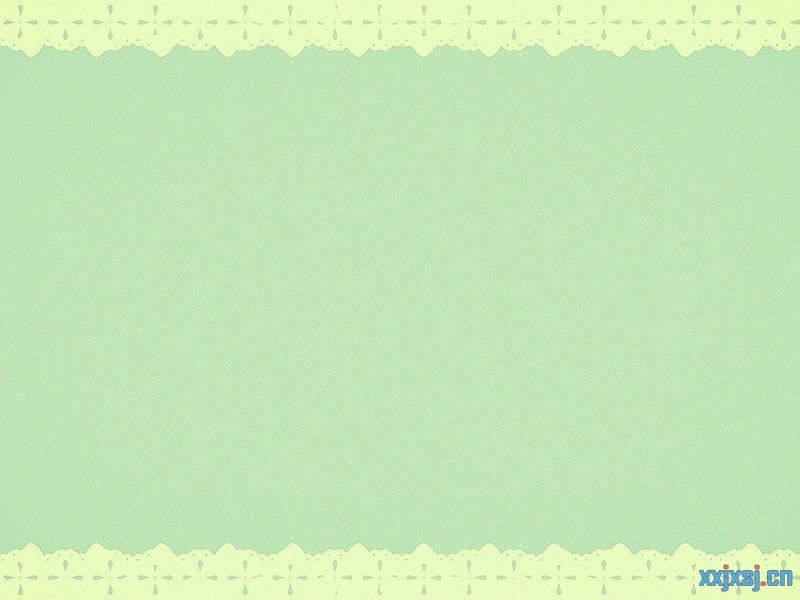 承上启下 使文章更连贯                  ——  巧写过渡句
双流区九江小学   魏丹
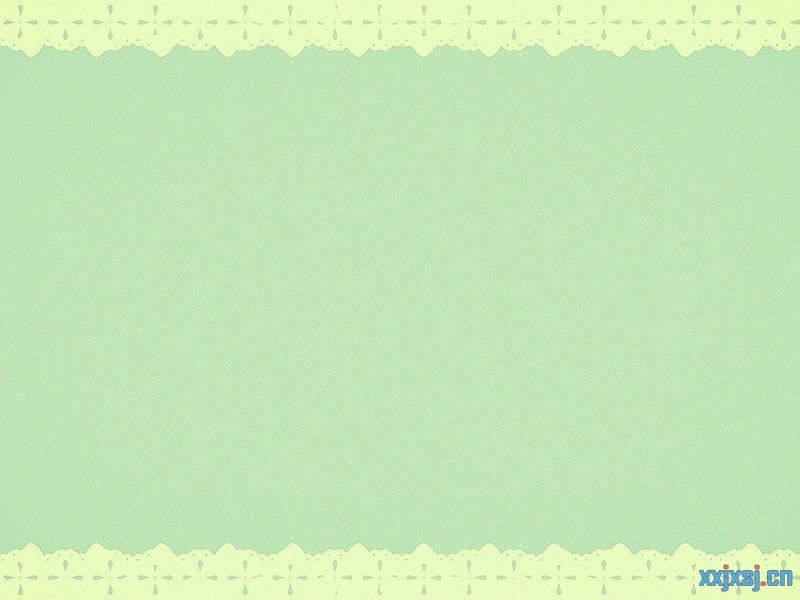 到了今天，我们都知道，龙并不是一种真实存在的动物，它只存在于中国人的想象和传说中。是中华民族古时期崇拜的图腾。
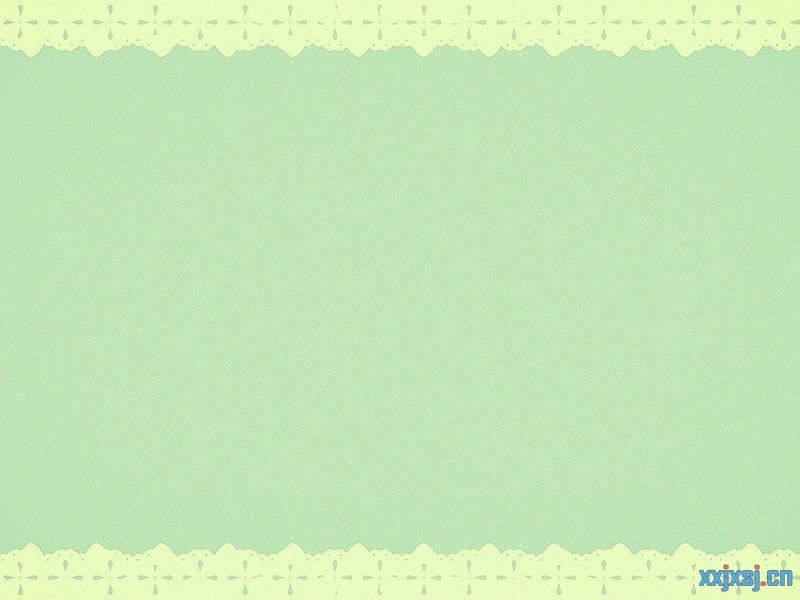 龙王高居天上，也能潜入深渊;它能呼风唤雨，也能翻江倒海。天下旱涝，庄稼丰歉，人间祸福，全凭它的旨意。
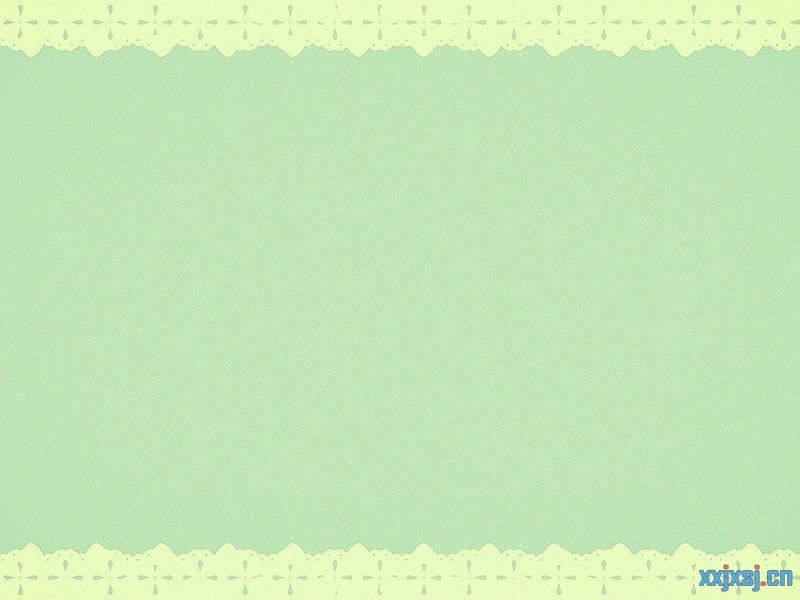 到了今天，我们都知道，龙并不是一种真实存在的动物，它只存在于中国人的想象和传说中。是中华民族古时期崇拜的图腾。　　龙之所以备受中国人崇敬，是因为在中国人的心目中，龙是威力无比、变幻万千、无所不能的。龙王高居天上，也能潜入深渊；它能呼风唤雨，也能翻江倒海。天下旱涝，庄稼丰歉，人间祸福，全凭它的旨意。
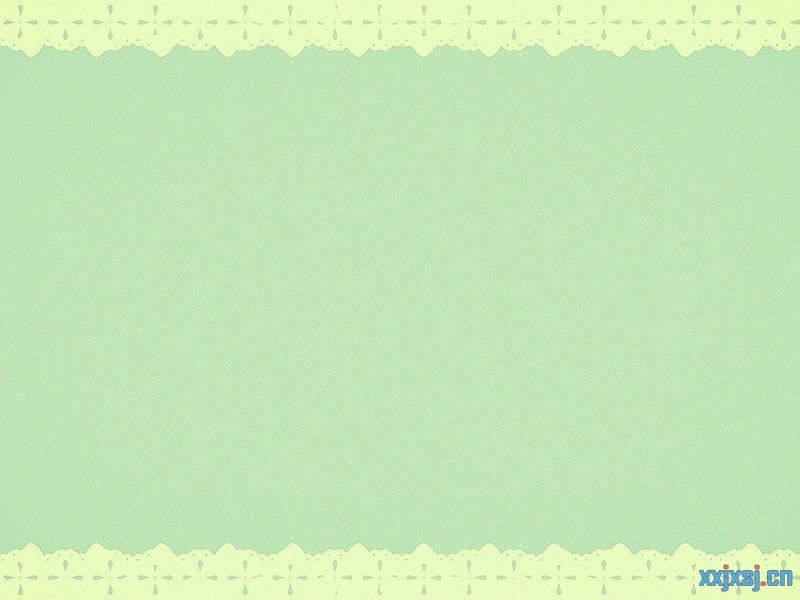 文章中用一定词句和段落，提示前后意思之间的联系，使他们有机联系起来，自然而然的由上文转入下文，由一个问题过渡到另一个问题，起到了承上启下的作用，这就是过渡句。 
作用：总结上文，引出下文，承上启下
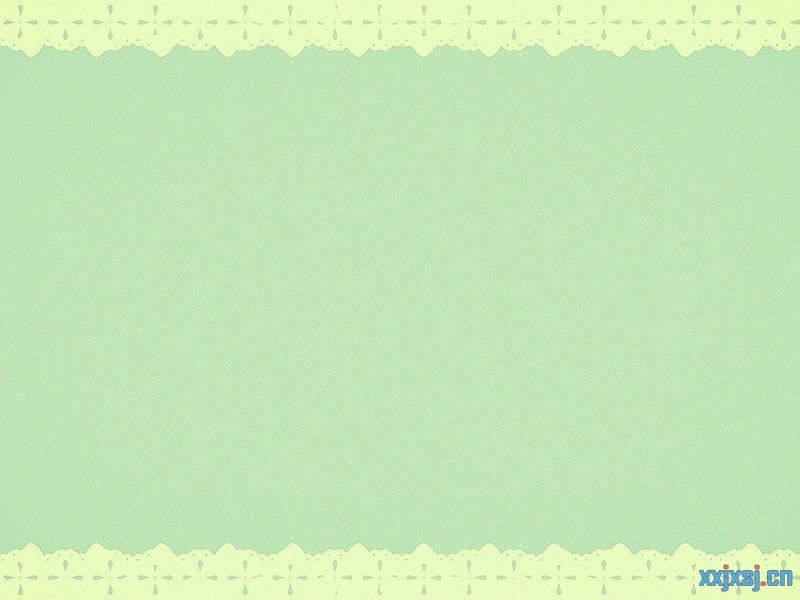 到了今天，我们都知道，龙并不是一种真实存在的动物，它只存在于中国人的想象和传说中。是中华民族古时期崇拜的图腾。　　龙之所以备受中国人崇敬，是因为在中国人的心目中，龙是威力无比、变幻万千、无所不能的。龙王高居天上，也能潜入深渊；它能呼风唤雨，也能翻江倒海。天下旱涝，庄稼丰歉，人间祸福，全凭它的旨意。
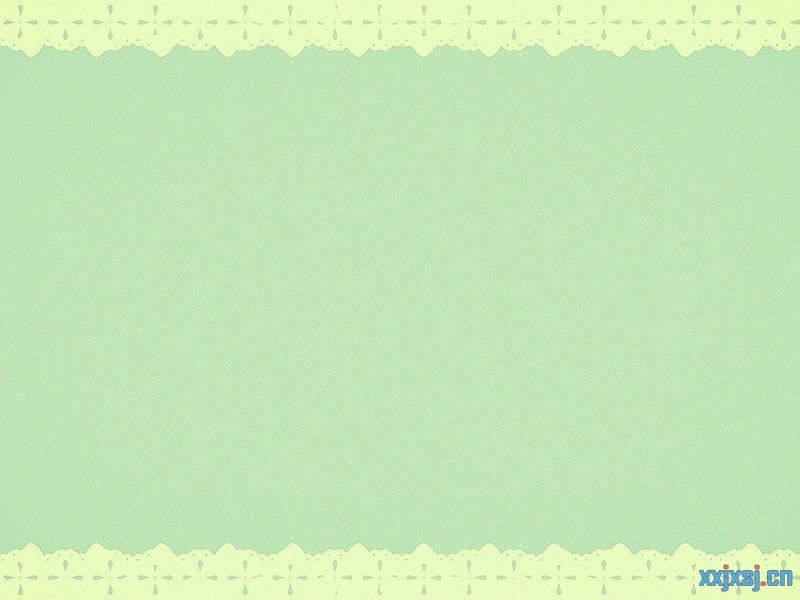 到了今天，我们都知道，龙并不是一种真实存在的动物，它只存在于中国人的想象和传说中。是中华民族古时期崇拜的图腾。　　（承接上文）龙之所以备受中国人崇敬，是因为在中国人的心目中，龙是威力无比、变幻万千、无所不能的。（引出下文）龙王高居天上，也能潜入深渊；它能呼风唤雨，也能翻江倒海。天下旱涝，庄稼丰歉，人间祸福，全凭它的旨意。
要求：
    
    1.默读三篇短文，勾画出过渡句，并批注出承接上文和引出下文的句子。

2.想想这些过渡句有什么特点？
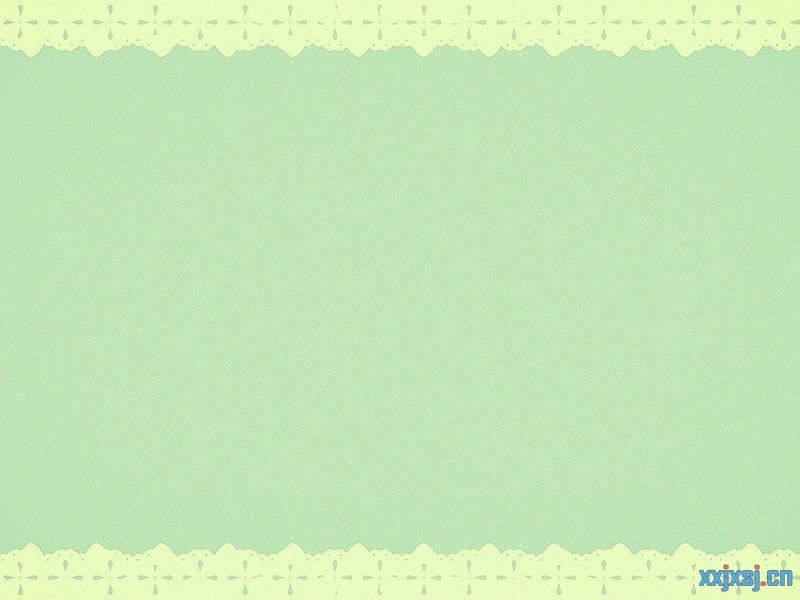 赵州桥非常雄伟。桥长五十多米，有九米多宽，中间行车马，两旁走人。这么长的桥，全部用石头砌成，下面没有桥礅，只有一个拱形的大桥洞，横跨在三十七米多宽的河面上。大桥洞顶上的左右两边，还各有两个拱形的小桥洞。平时，河水从大桥洞流过，发大水的时候，河水还可以从四个小桥洞流过。这种设计，在建桥史上是一个创举，既减轻了流水对桥身的冲击力，使桥不容易被大水冲毁，又减轻了桥身的重量，节省了石料。
　　这座桥不但坚固，而且美观。桥面两侧有石栏，栏板上雕刻着精美的图案：有的刻着两条相互缠绕的龙，前爪相互抵着，各自回首遥望；还有的刻着双龙戏珠。所有的龙似乎都在游动，真像活了一样。
   赵州桥表现了劳动人民的智慧和才干，是我国宝贵的历史遗产。
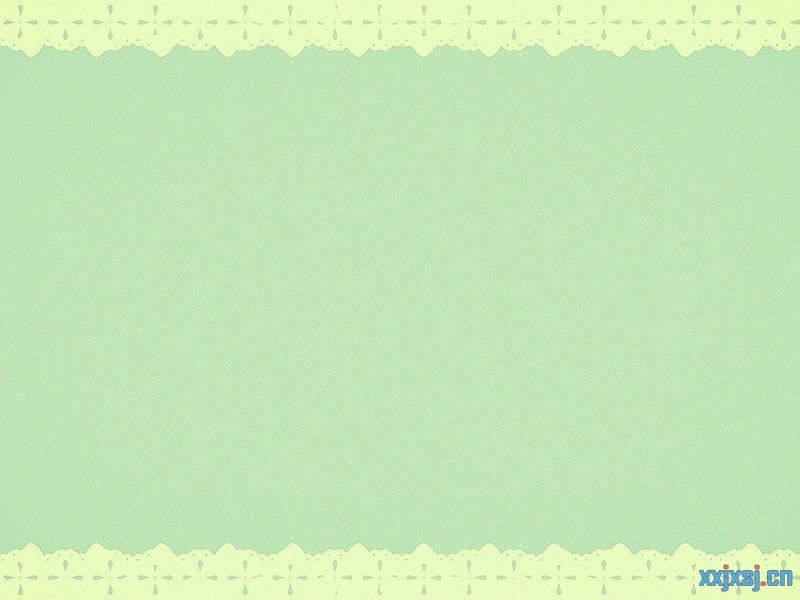 赵州桥非常雄伟。桥长五十多米，有九米多宽，中间行车马，两旁走人。这么长的桥，全部用石头砌成，下面没有桥礅，只有一个拱形的大桥洞，横跨在三十七米多宽的河面上。大桥洞顶上的左右两边，还各有两个拱形的小桥洞。平时，河水从大桥洞流过，发大水的时候，河水还可以从四个小桥洞流过。这种设计，在建桥史上是一个创举，既减轻了流水对桥身的冲击力，使桥不容易被大水冲毁，又减轻了桥身的重量，节省了石料。
　　这座桥不但坚固，而且美观。桥面两侧有石栏，栏板上雕刻着精美的图案：有的刻着两条相互缠绕的龙，前爪相互抵着，各自回首遥望；还有的刻着双龙戏珠。所有的龙似乎都在游动，真像活了一样。
   赵州桥表现了劳动人民的智慧和才干，是我国宝贵的历史遗产。
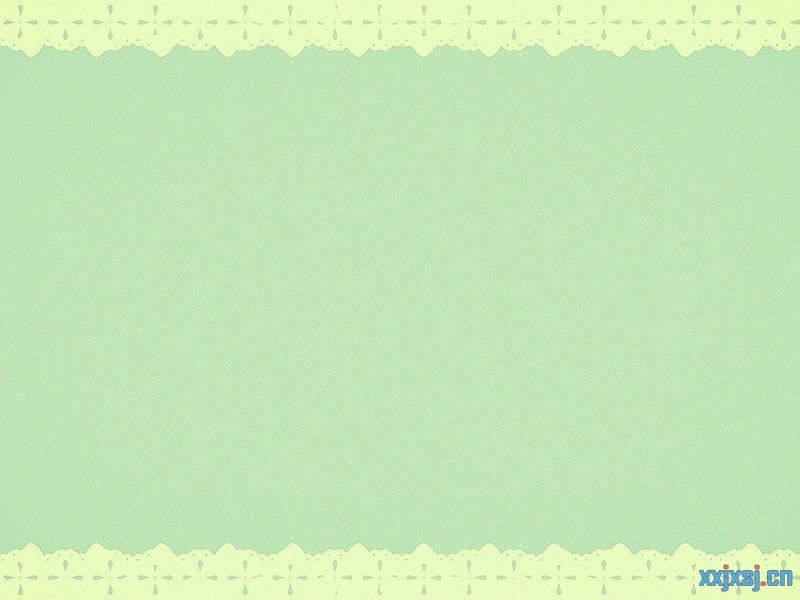 它们吃东西的时候非常小心，总是先用钳子轻轻碰一下食物，然后迅速后退，接着再碰一下，又后退，直到觉得没有危险了，才用两个钳子捧着食物吃起来。吃饱了的小虾显得十分自在，有的独自游来游去，有的互相追逐，有的紧贴在缸壁上休息。小虾虽然有趣，但是脾气不好。
         要是你用小竹枝去动那些正在休息的小虾，它立即向别的安静的角落蹦去，一路上像生了气似的，不停地舞动着前面那双细长的脚，脚末端那副钳子一张一张的，胡须一翘一翘的，连眼珠子也一突一突的。这时，如果碰到正在闲游的同伴，它们就会打起来。小虾的搏斗很猛烈，蹦出水面是常有的事。
　　我想让它们在水缸里生活得更快乐些，就和阿成哥到小溪里采了一些金鱼草，拾了些石块放在缸里。
  有一天，我从缸里捉出几只较大的虾，发现它们腹部藏着许多圆圆的小卵，不久，缸里的小虾真的多了起来。葡萄架上一片落叶掉进缸里，叶子下就会聚着许多小小的虾儿。
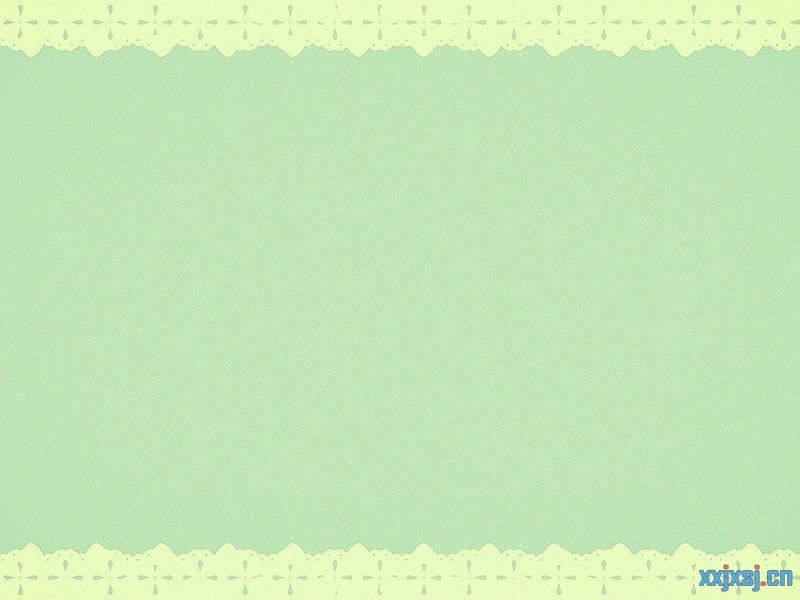 它们吃东西的时候非常小心，总是先用钳子轻轻碰一下食物，然后迅速后退，接着再碰一下，又后退，直到觉得没有危险了，才用两个钳子捧着食物吃起来。吃饱了的小虾显得十分自在，有的独自游来游去，有的互相追逐，有的紧贴在缸壁上休息。小虾虽然有趣，但是脾气不好。
         要是你用小竹枝去动那些正在休息的小虾，它立即向别的安静的角落蹦去，一路上像生了气似的，不停地舞动着前面那双细长的脚，脚末端那副钳子一张一张的，胡须一翘一翘的，连眼珠子也一突一突的。这时，如果碰到正在闲游的同伴，它们就会打起来。小虾的搏斗很猛烈，蹦出水面是常有的事。
　　我想让它们在水缸里生活得更快乐些，就和阿成哥到小溪里采了一些金鱼草，拾了些石块放在缸里。
  有一天，我从缸里捉出几只较大的虾，发现它们腹部藏着许多圆圆的小卵，不久，缸里的小虾真的多了起来。葡萄架上一片落叶掉进缸里，叶子下就会聚着许多小小的虾儿。
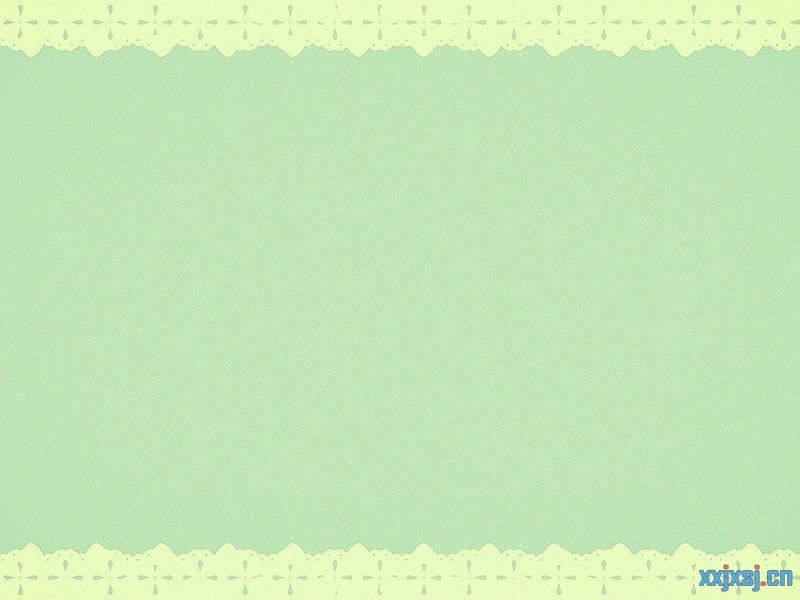 有一次我在新疆巩乃斯草原，碰上夏日迅疾
猛烈的暴雨。那雨来势之快，可以使悠然在晴空
盘旋的孤鹰来不及躲避而被击落；雨脚之猛，竟
能把牧草覆盖的原野瞬间打得烟尘滚滚。
           就在那场暴雨的冲击下，我见到了最壮阔
的马群奔跑的场面。
　　仿佛分散在所有山谷里的马都被赶到这儿来
了。好家伙，被暴雨的长鞭抽打着，被低沉的怒雷恐
吓着，被刺进大地倏忽消逝的闪电激奋着，马，这不
安分的生灵从无数谷口、山坡涌出来，山洪奔泻似的
在这原野上汇集了。小群汇成大群，大群在运动中扩
展，成为一片喧叫、纷乱、快速移动的集团冲
锋······
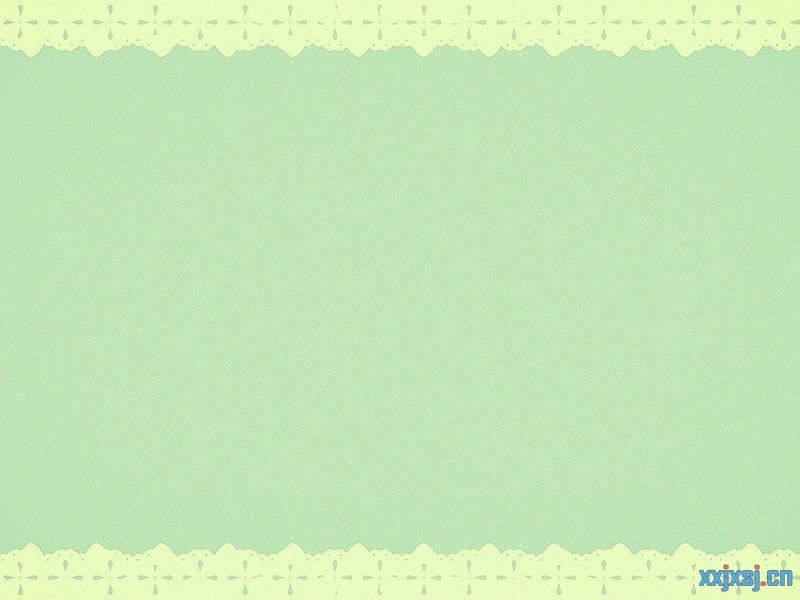 有一次我在新疆巩乃斯草原，碰上夏日迅疾
猛烈的暴雨。那雨来势之快，可以使悠然在晴空
盘旋的孤鹰来不及躲避而被击落；雨脚之猛，竟
能把牧草覆盖的原野瞬间打得烟尘滚滚。
           就在那场暴雨的冲击下，我见到了最壮阔
的马群奔跑的场面。
　　仿佛分散在所有山谷里的马都被赶到这儿来
了。好家伙，被暴雨的长鞭抽打着，被低沉的怒雷恐
吓着，被刺进大地倏忽消逝的闪电激奋着，马，这不
安分的生灵从无数谷口、山坡涌出来，山洪奔泻似的
在这原野上汇集了。小群汇成大群，大群在运动中扩
展，成为一片喧叫、纷乱、快速移动的集团冲
锋······
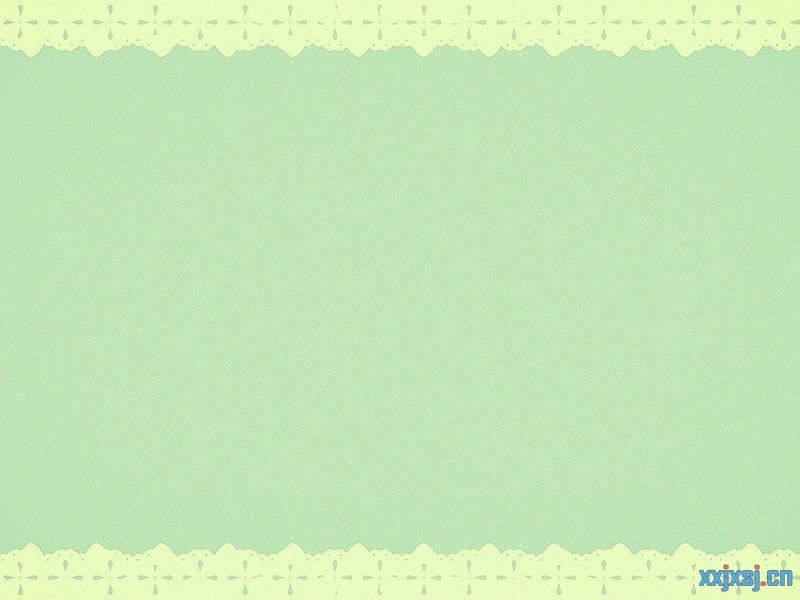 赵州桥非常雄伟。桥长五十多米，有九米多宽，中间行车马，两旁走人。这么长的桥，全部用石头砌成，下面没有桥礅，只有一个拱形的大桥洞，横跨在三十七米多宽的河面上。大桥洞顶上的左右两边，还各有两个拱形的小桥洞。平时，河水从大桥洞流过，发大水的时候，河水还可以从四个小桥洞流过。这种设计，在建桥史上是一个创举，既减轻了流水对桥身的冲击力，使桥不容易被大水冲毁，又减轻了桥身的重量，节省了石料。
　　这座桥不但坚固，而且美观。桥面两侧有石栏，栏板上雕刻着精美的图案：有的刻着两条相互缠绕的龙，前爪相互抵着，各自回首遥望；还有的刻着双龙戏珠。所有的龙似乎都在游动，真像活了一样。
   赵州桥表现了劳动人民的智慧和才干，是我国宝贵的历史遗产。
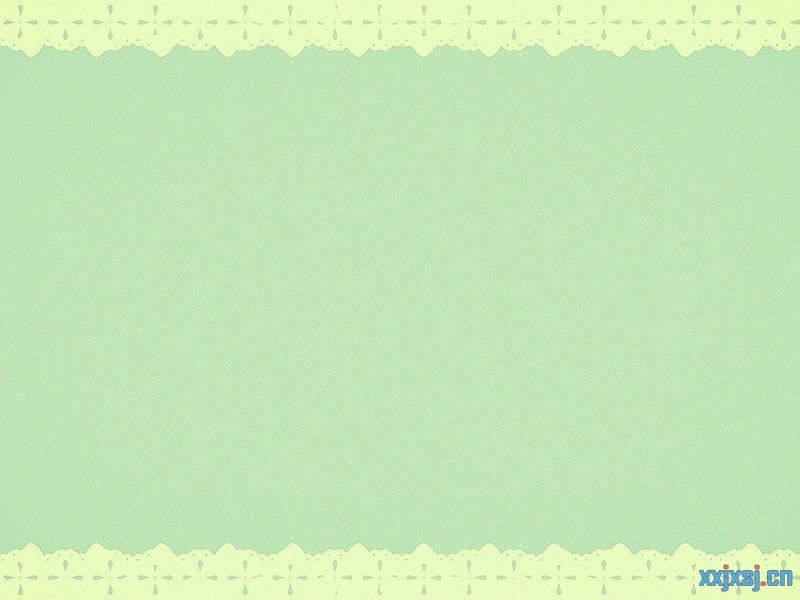 它们吃东西的时候非常小心，总是先用钳子轻轻碰一下食物，然后迅速后退，接着再碰一下，又后退，直到觉得没有危险了，才用两个钳子捧着食物吃起来。吃饱了的小虾显得十分自在，有的独自游来游去，有的互相追逐，有的紧贴在缸壁上休息。小虾虽然有趣，但是脾气不好。
         要是你用小竹枝去动那些正在休息的小虾，它立即向别的安静的角落蹦去，一路上像生了气似的，不停地舞动着前面那双细长的脚，脚末端那副钳子一张一张的，胡须一翘一翘的，连眼珠子也一突一突的。这时，如果碰到正在闲游的同伴，它们就会打起来。小虾的搏斗很猛烈，蹦出水面是常有的事。
　　我想让它们在水缸里生活得更快乐些，就和阿成哥到小溪里采了一些金鱼草，拾了些石块放在缸里。
  有一天，我从缸里捉出几只较大的虾，发现它们腹部藏着许多圆圆的小卵，不久，缸里的小虾真的多了起来。葡萄架上一片落叶掉进缸里，叶子下就会聚着许多小小的虾儿。
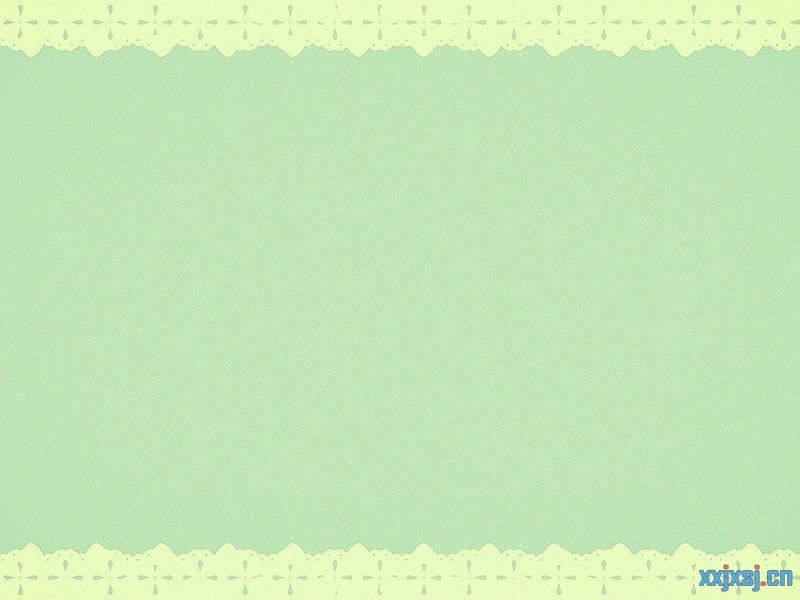 有一次我在新疆巩乃斯草原，碰上夏日迅疾
猛烈的暴雨。那雨来势之快，可以使悠然在晴空
盘旋的孤鹰来不及躲避而被击落；雨脚之猛，竟
能把牧草覆盖的原野瞬间打得烟尘滚滚。
           就在那场暴雨的冲击下，我见到了最壮阔
的马群奔跑的场面。
　　仿佛分散在所有山谷里的马都被赶到这儿来
了。好家伙，被暴雨的长鞭抽打着，被低沉的怒雷恐
吓着，被刺进大地倏忽消逝的闪电激奋着，马，这不
安分的生灵从无数谷口、山坡涌出来，山洪奔泻似的
在这原野上汇集了。小群汇成大群，大群在运动中扩
展，成为一片喧叫、纷乱、快速移动的集团冲
锋······
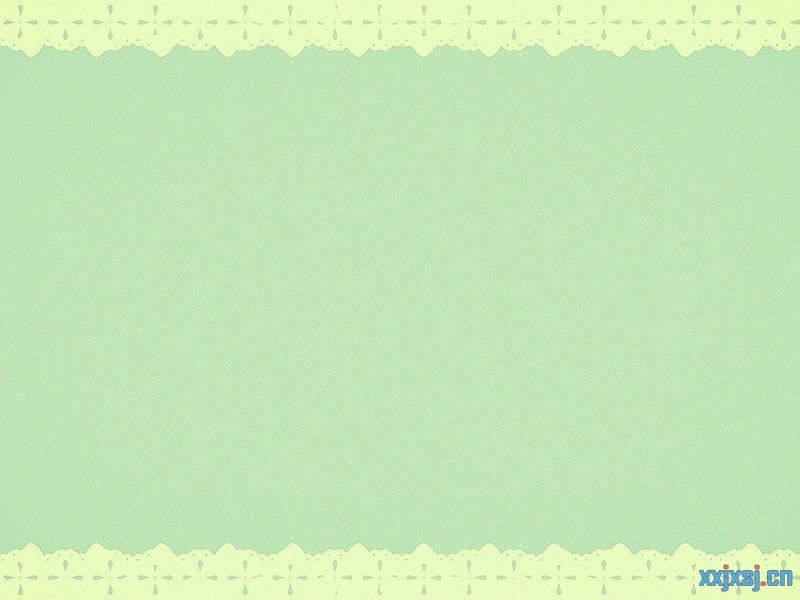 写过渡句的方法
1 承上启下（前一段围绕承上一句来写，后一段围绕启下一句来写。）
2 用上恰当的词语（如;关联词）把这两段话的段意串联起来，也可以不用。
3 注意位置（除最后一段外的段落末尾、除第一段外的段落开头,有时也独立成 一段.）
金钥匙

写好过渡并不难，弄懂句意是关键，
承上启下分工细，承上包含上段意 
启下来将下文串，开头结尾独立段,
巧将文章写连贯。信手拈（ni ā n）来真简单。
实践：
南沙是祖国巨大的蓝色宝库。她拥有难以计数的
珍贵的海洋生物，蕴藏着极为丰富的矿产资源，贮存
了用之不竭的海洋动力。
       天是一片蓝玉，海是一块翡翠。远望水天相连，
翡翠和蓝玉合璧，蔚为壮观。俯看清澈明亮的海水，
龙虾、燕鱼、海龟五彩缤纷，令人心旷神怡。
要求：1.认真阅读这两段话，先完成下面的步骤
      步骤：第一段的段意:___________________                                            
                 第二段的段意：__________________                               
                运用的关联词：__________________                                
           2.写出过渡句： __________________    
           3.在小组里交流，这句过渡句可以放在短文的什么位置  ？
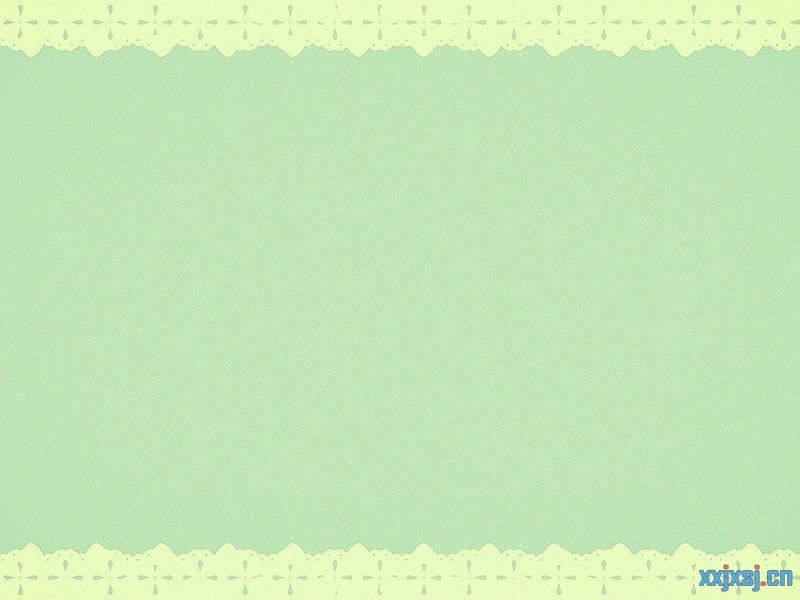 迁移：
要求：1 默读自己的作文，用横线勾画出    
     过渡句。
             2 有过渡句的批注出哪一句承接上     文，哪一句引出下文。
          3 没有过渡句的请在文章的恰当位置加上过渡句。
金钥匙

写好过渡并不难，弄懂句意是关键，
承上启下分工细,   承上包含上段意 ,
启下来将下文串，开头结尾独立段,
巧将文章写连贯,    信手拈（ni ā n）来真简单。